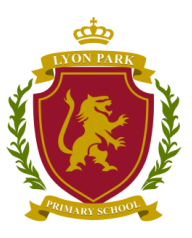 Agenda
RE
PSHE
Art
Specialist Teaching
Celebrations
Homework
Reminders
Pupil Premium
Useful links
Questions and Answers
Introduction​
Meet our team
English Writing 
and Reading
Handwriting
Mathematics
Times Tables
Science
Humanities- Geography and History
WELCOME TO YEAR 3
2
Introduction
4 classes per year group
Expectations for Key Stage 2 Year 3
3
MEET OUR team
Mrs. lachani
Mrs. aii​
Miss Aloul
Miss Crick
Assistant Headteacher for Year 3 and 4
Class teacher 3L
Class teacher of 3Y
Class teacher 3O
Mr. Mokadem
Mrs. Siva
Mrs. Goes
Mrs. Jackson
Class teacher 3N
Teaching Assistant
Teaching Assistant
Teaching Assistant
English
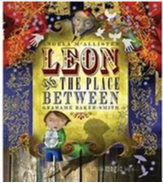 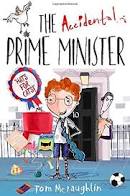 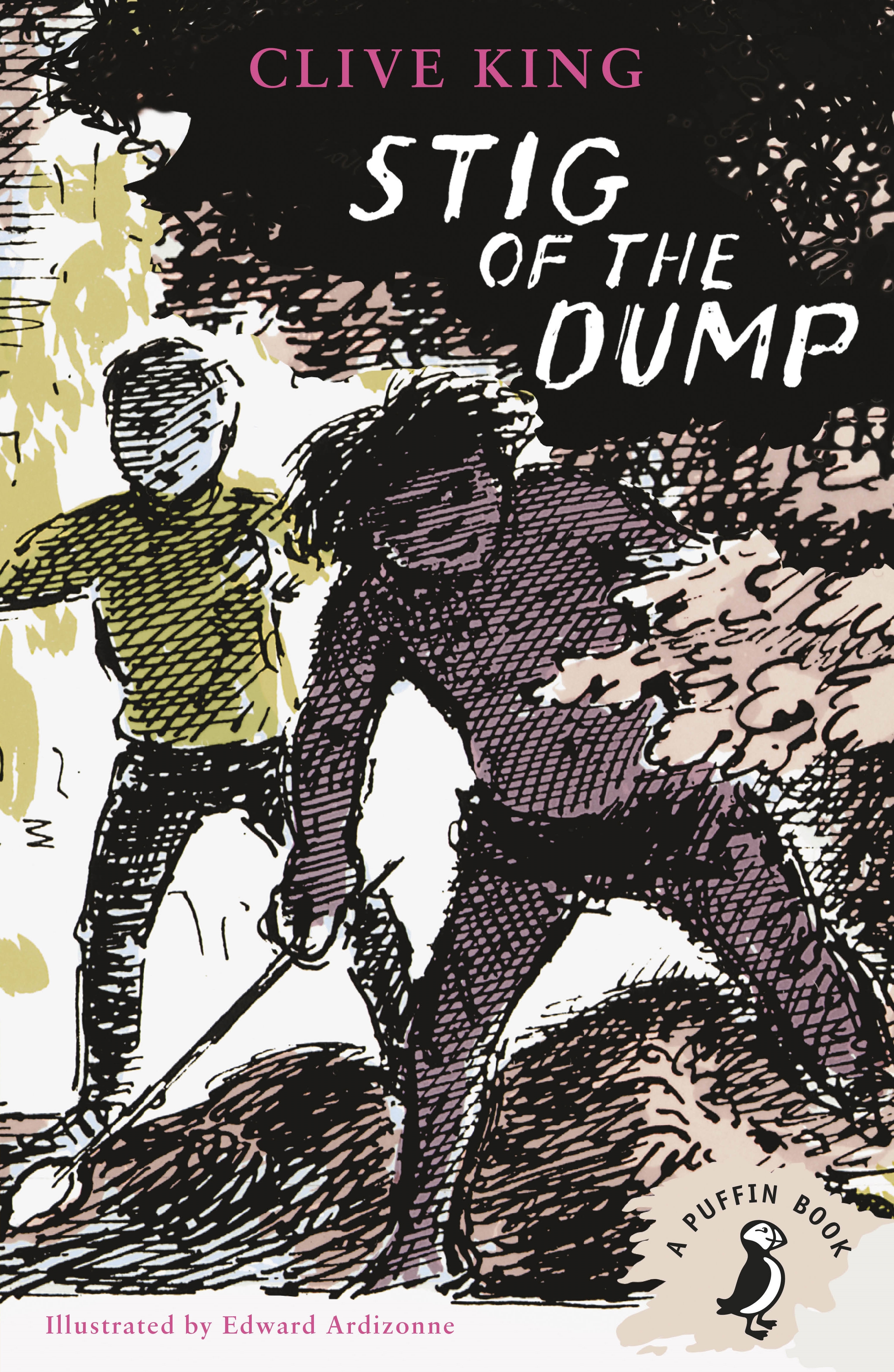 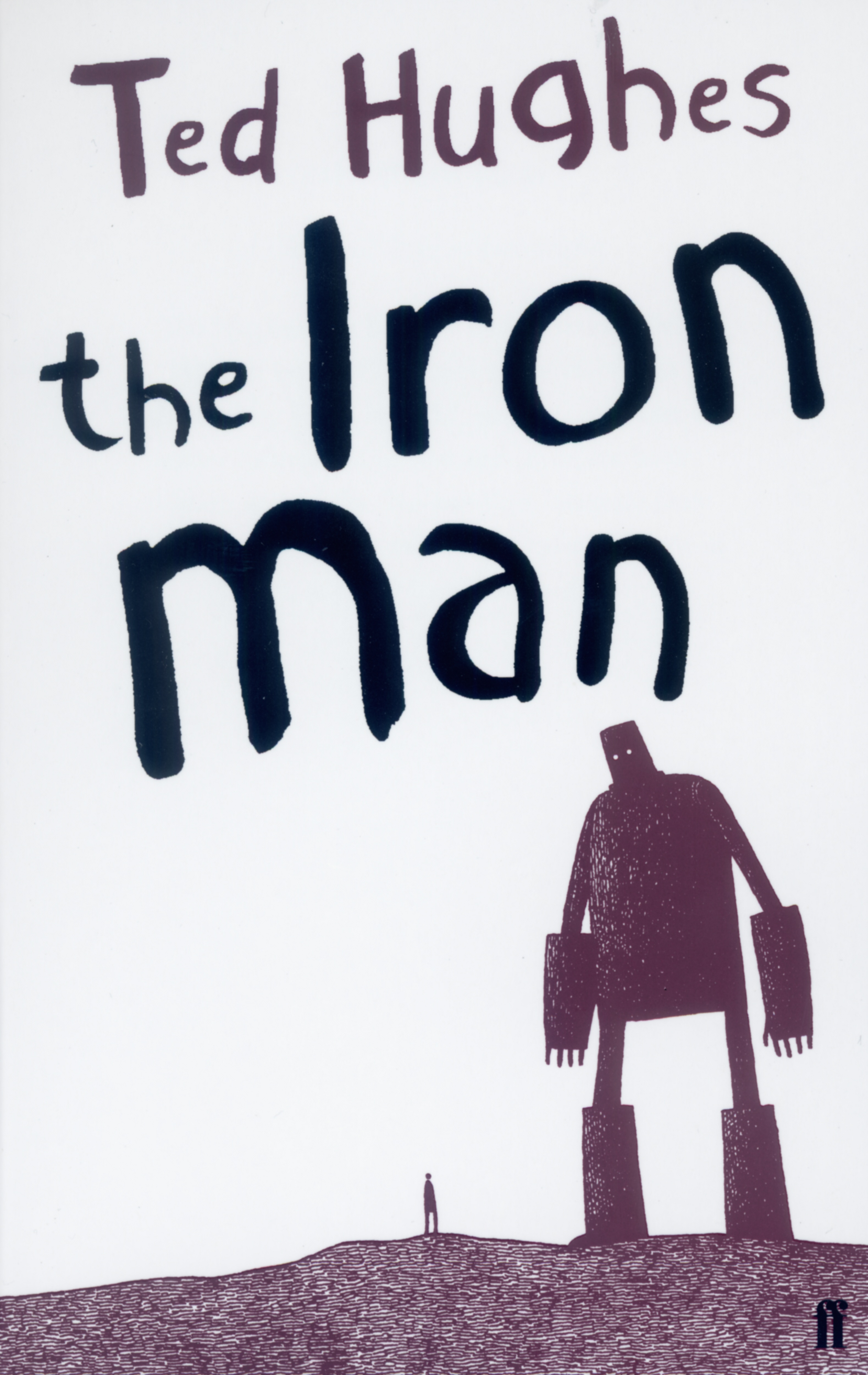 Spring Term
Autumn Term
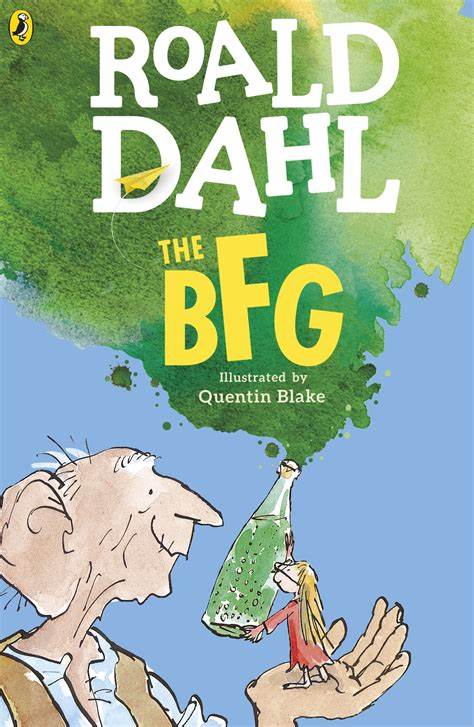 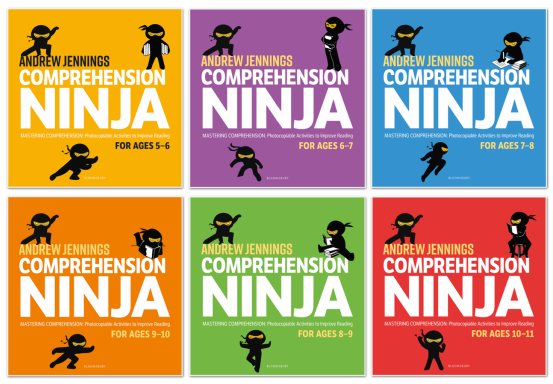 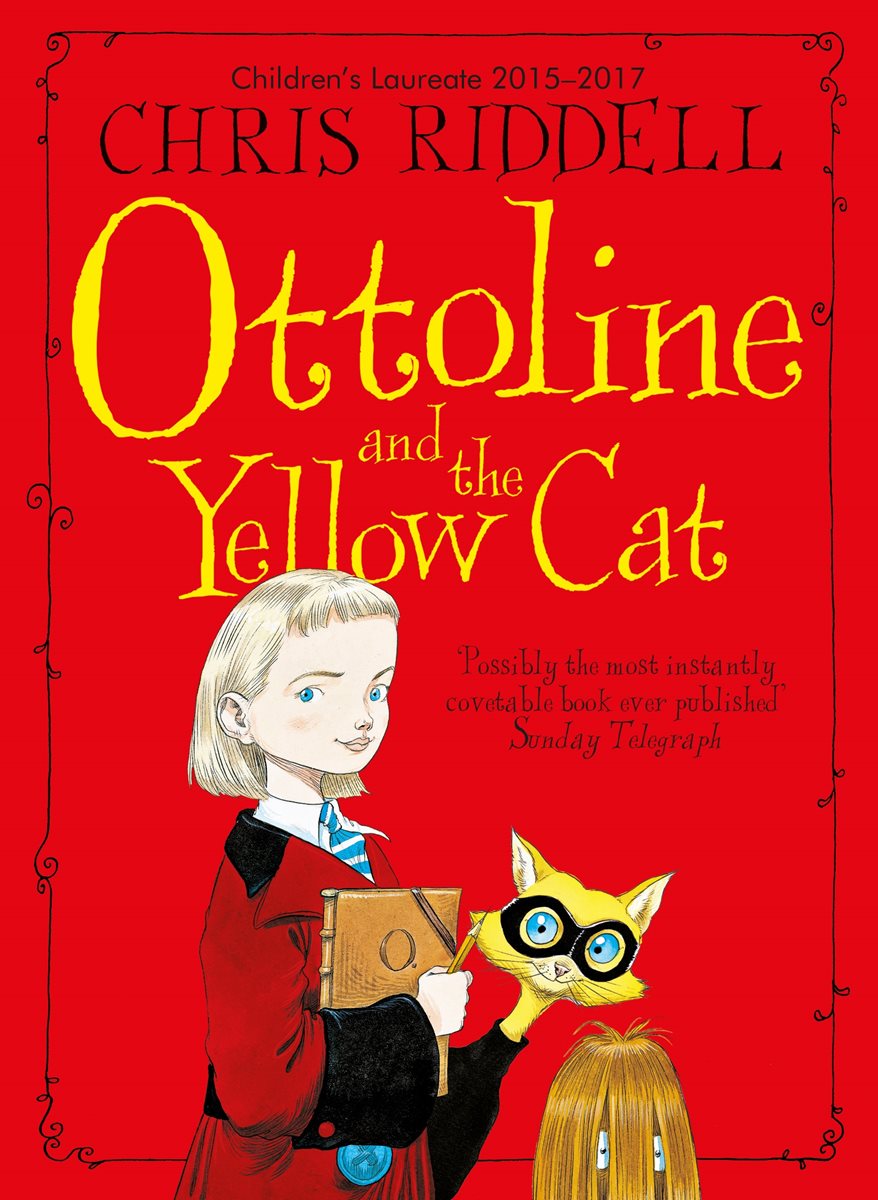 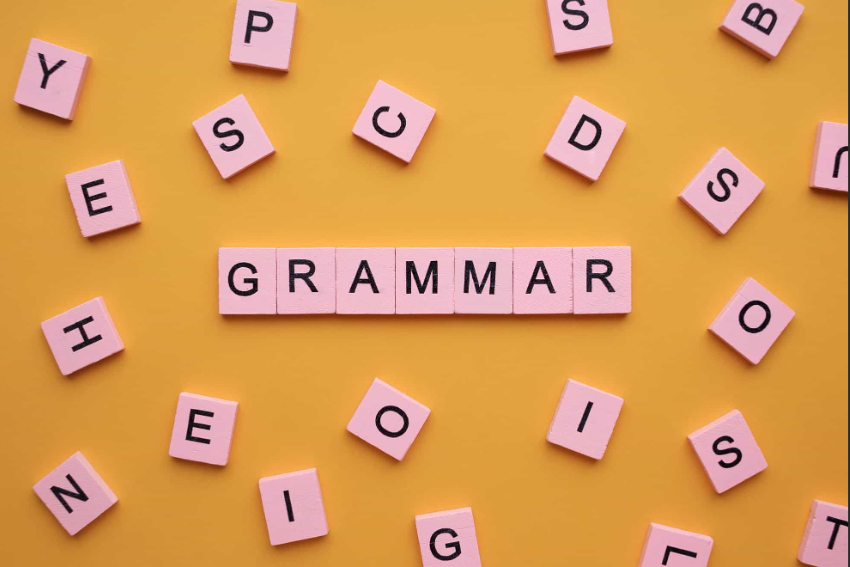 Reading Comprehension
Summer Term
Reading
Children should be reading daily at home. Please listen to them read as often as possible. 

Home Reading logs need to be signed by a parent/carer once a week.

It is important to question children whilst reading: 
           What is happening? 
           Why has this happened? 
           What were the key events? etc.
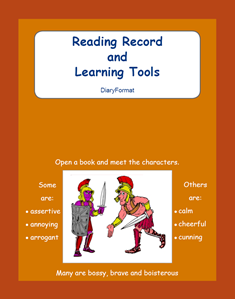 Reading
Children should bring their books to school every day.

Books will be given to children based on their ZPD level. 

Children will take an online quiz about their book each week and are expected to get at least 60%.
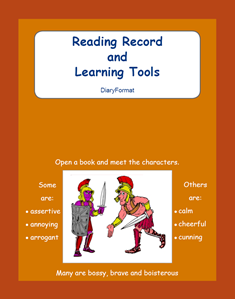 Reading
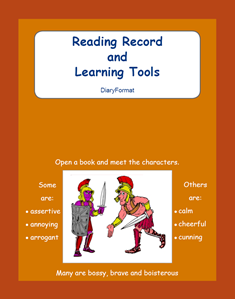 Please ensure books are looked after. 

Lost or damaged reading books will result in at least a £5.00 fine (dependent on the cost of the book).

Lost or damaged Logs will result in a £1.50 fine.
50p to replace the plastic wallet
Handwriting
We are now teaching the children to write in cursive handwriting.  Please encourage them to practise this at home. They will need to demonstrate amazing presentation in the books in order to get a pen licence!
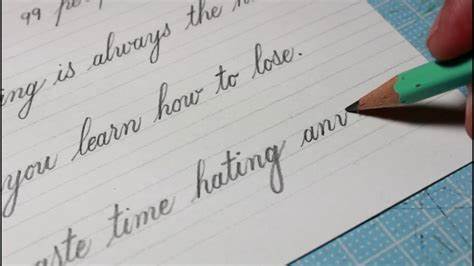 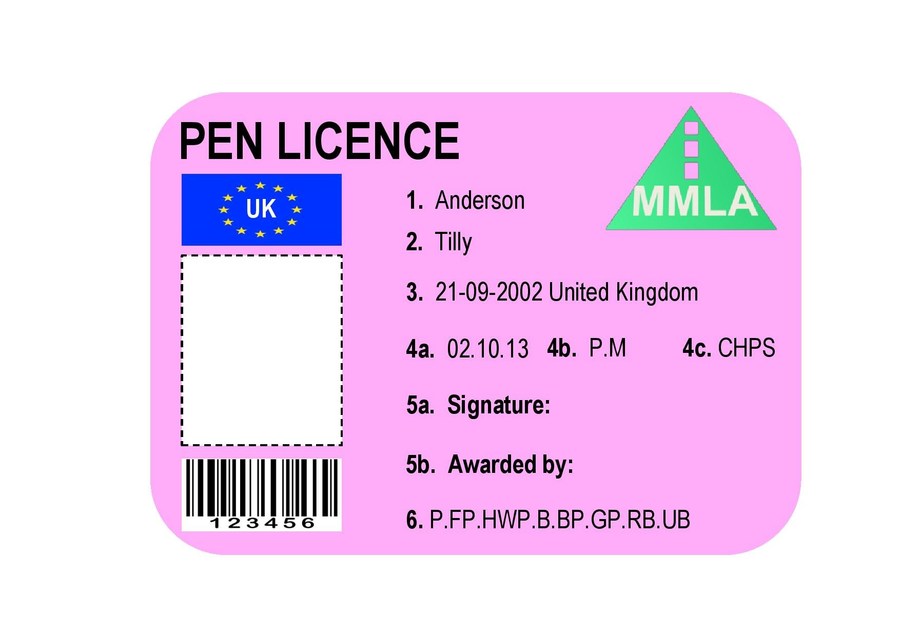 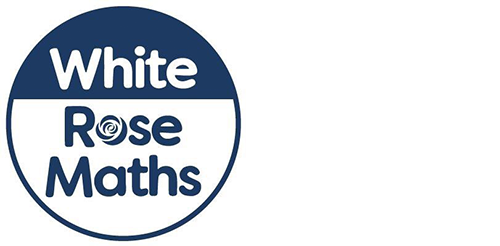 mathematics
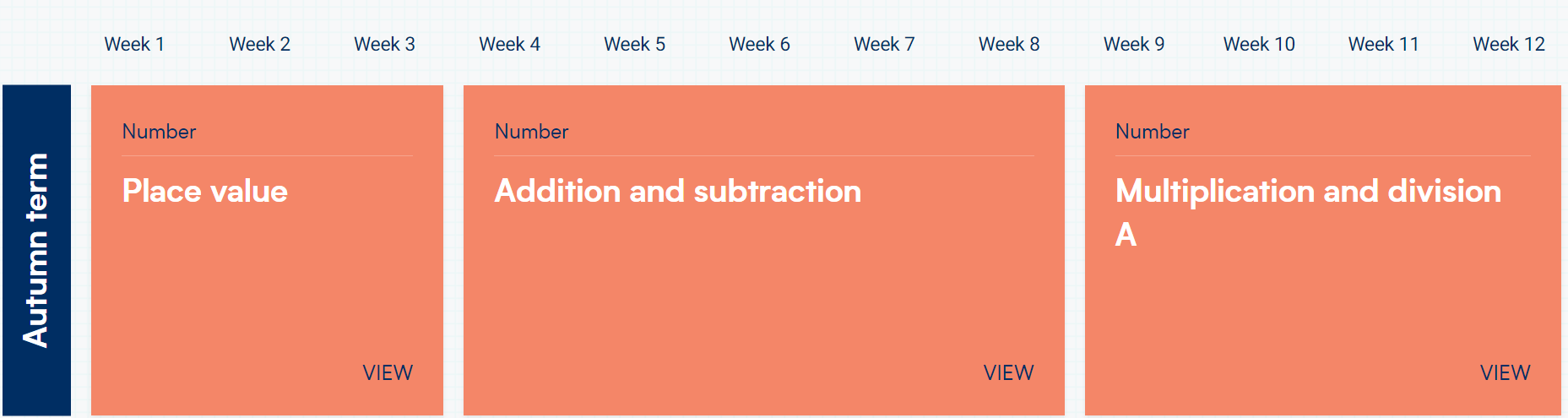 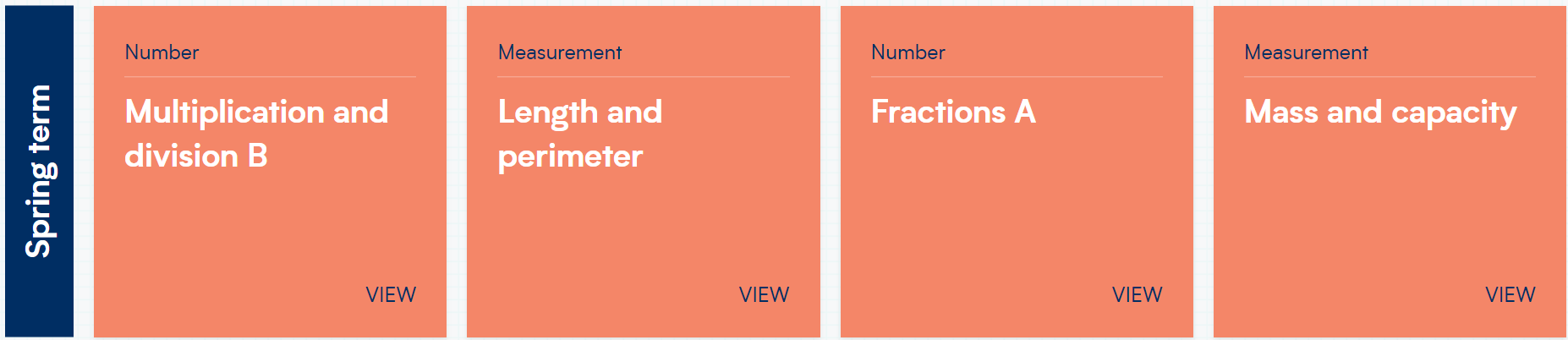 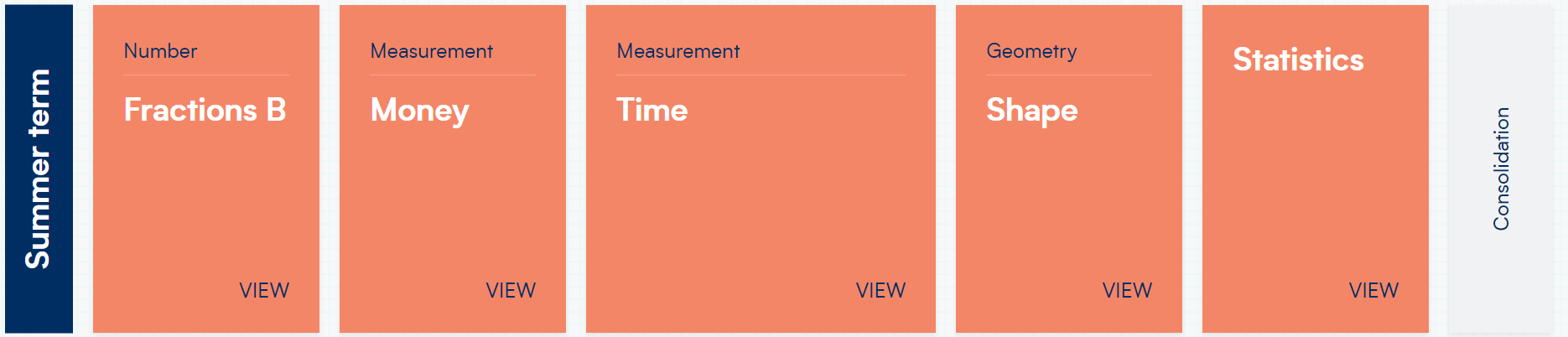 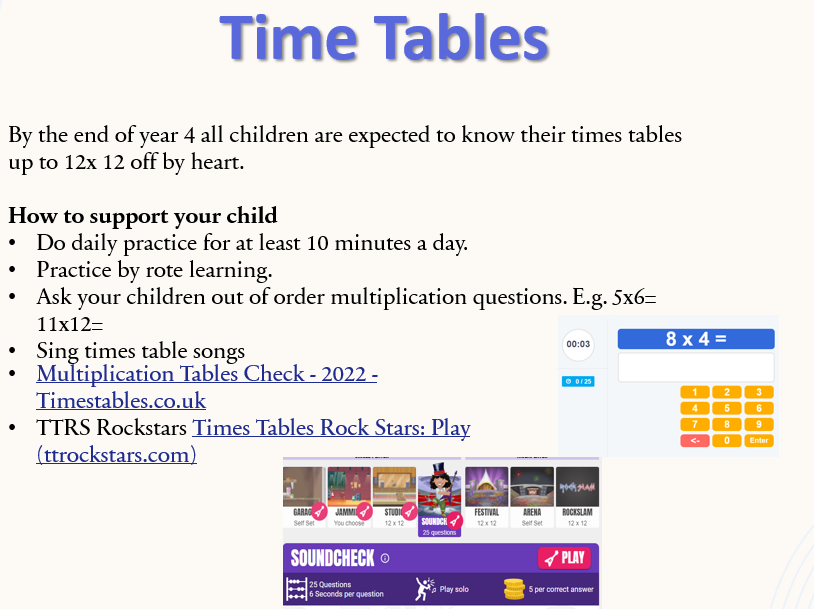 science
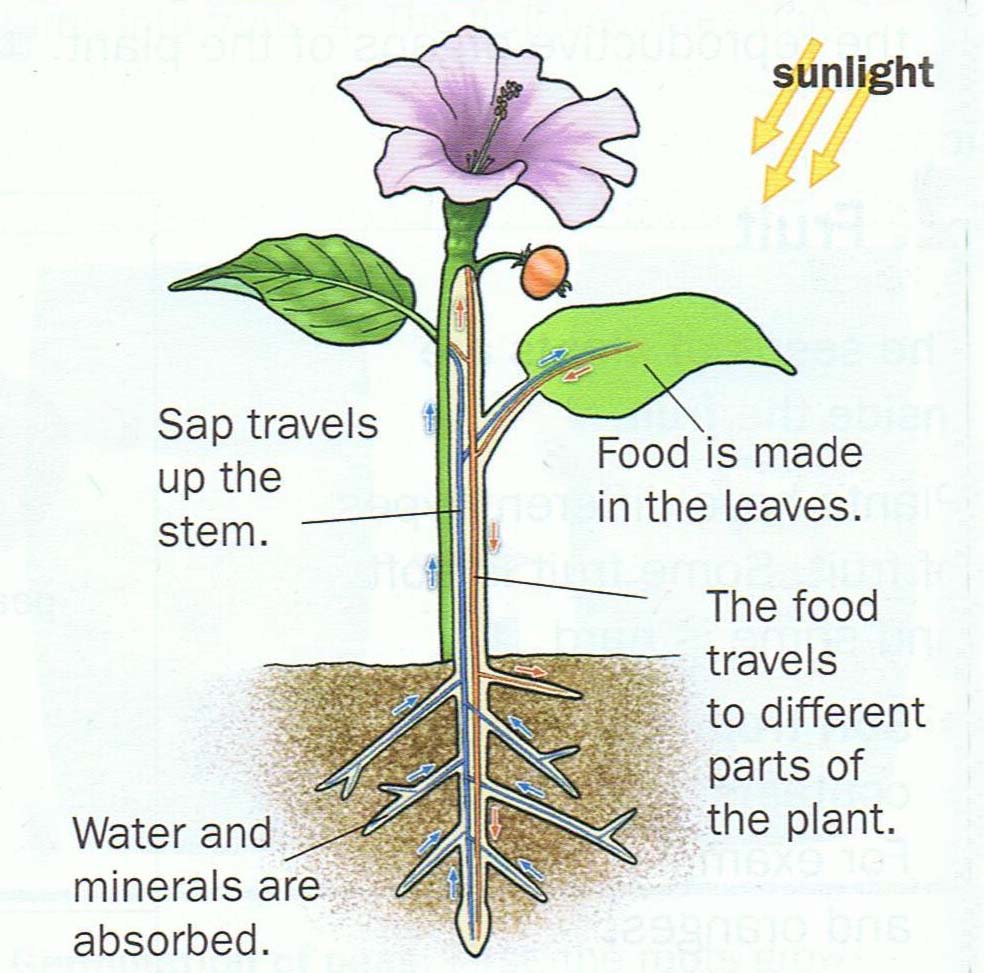 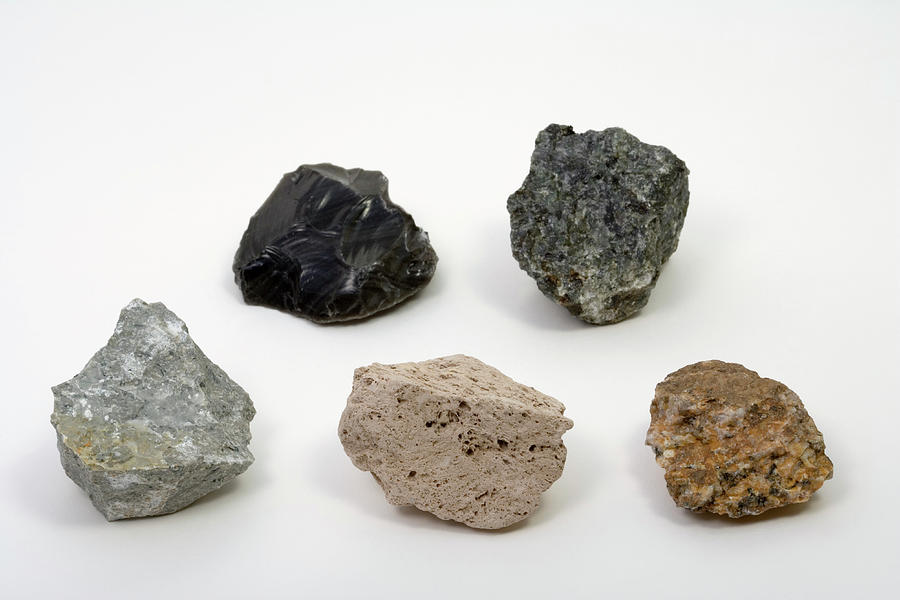 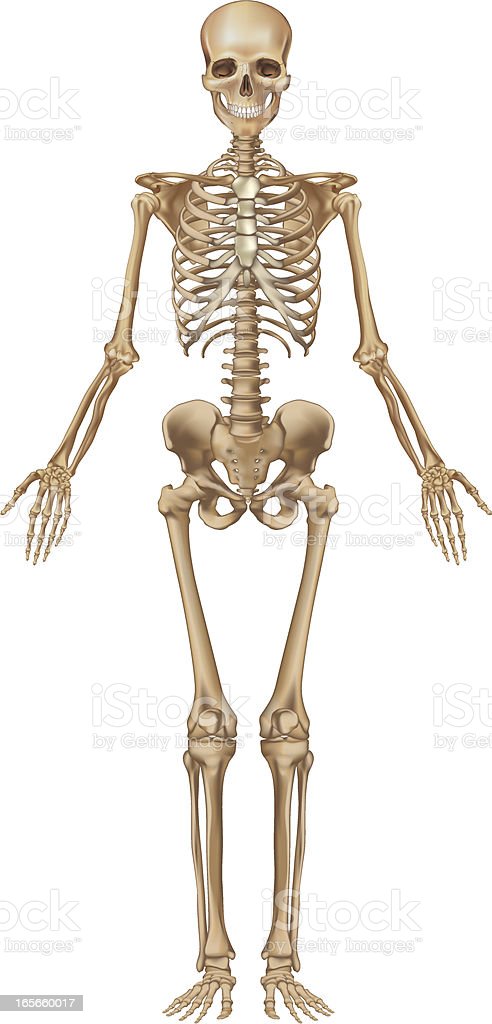 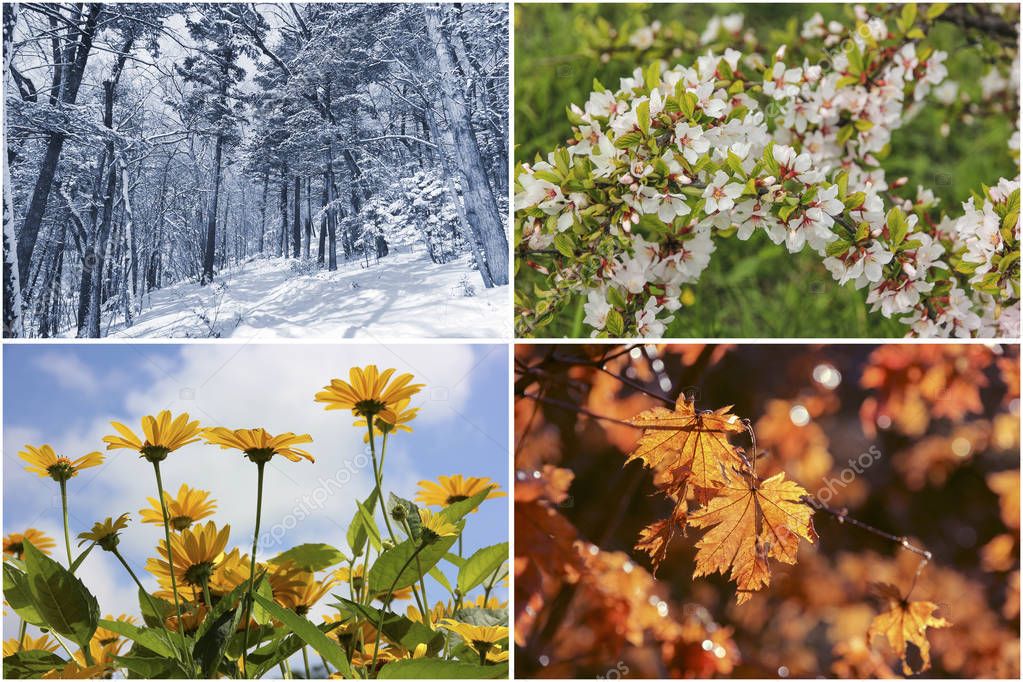 Spring
Autumn
How does your garden grow?
Rock Detectives
Our Changing World
Amazing Bodies
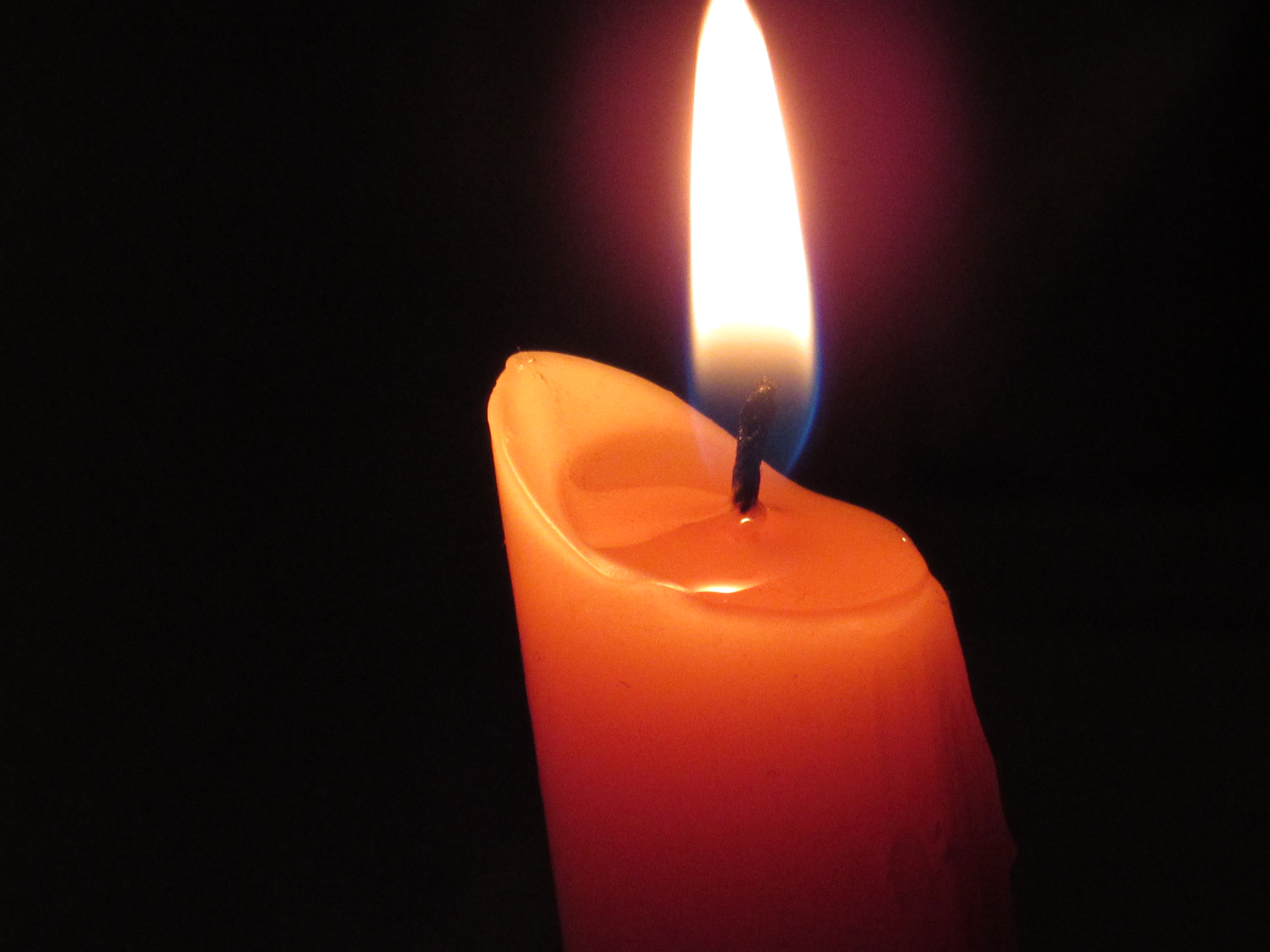 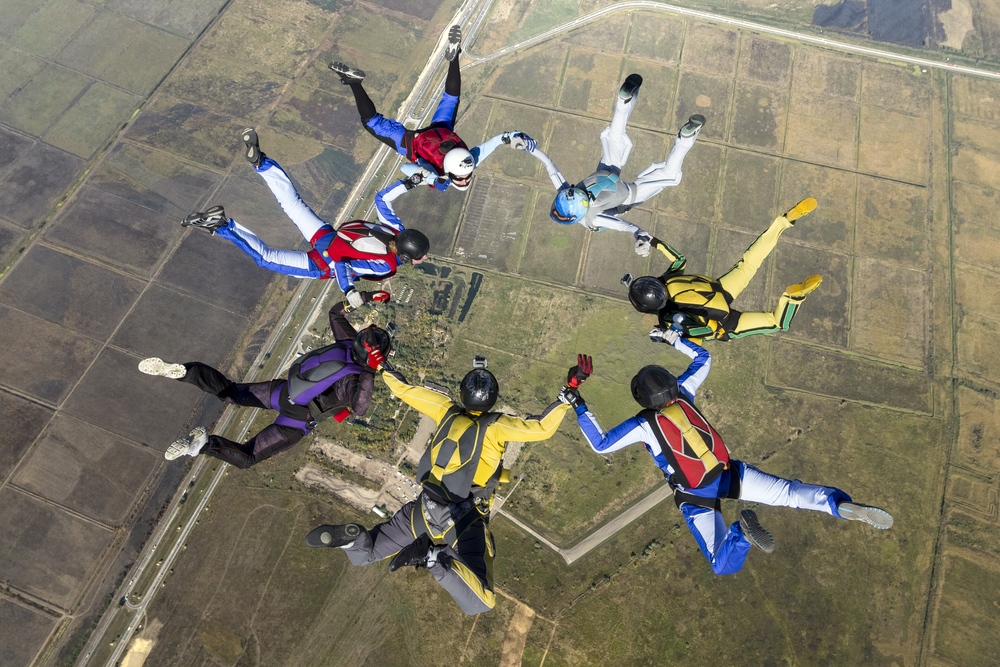 Summer
Can you see me?
Forces
History and Geography
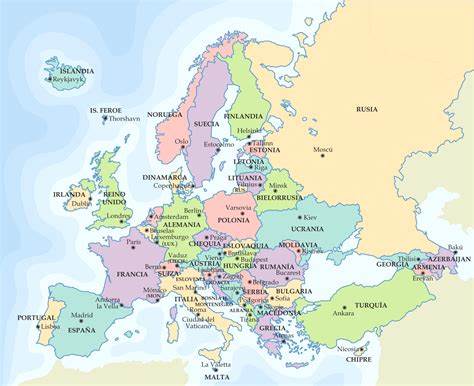 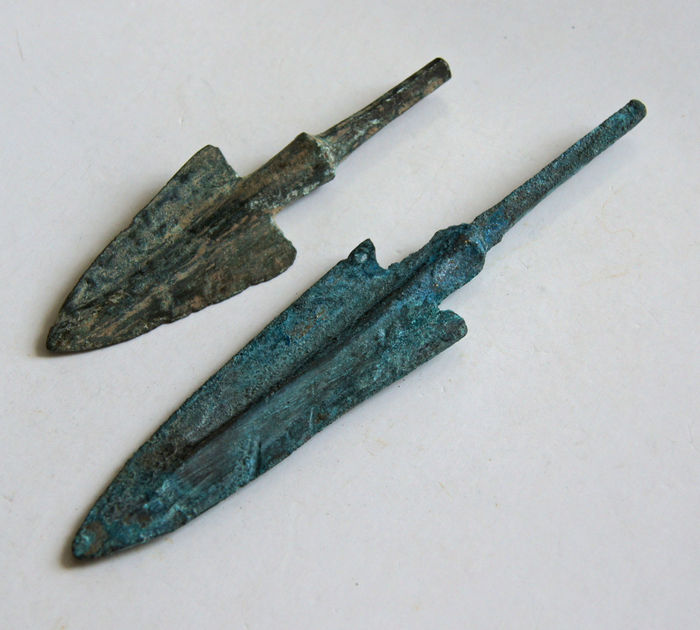 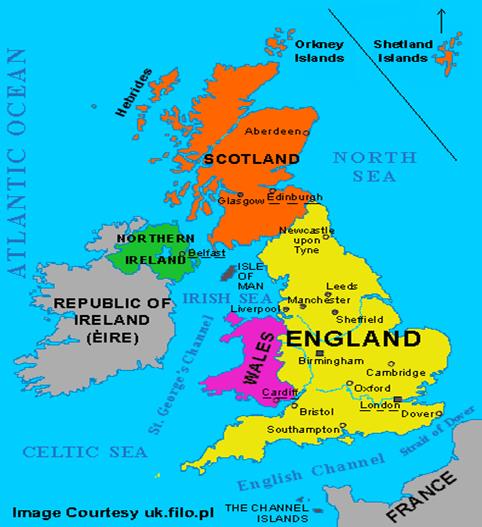 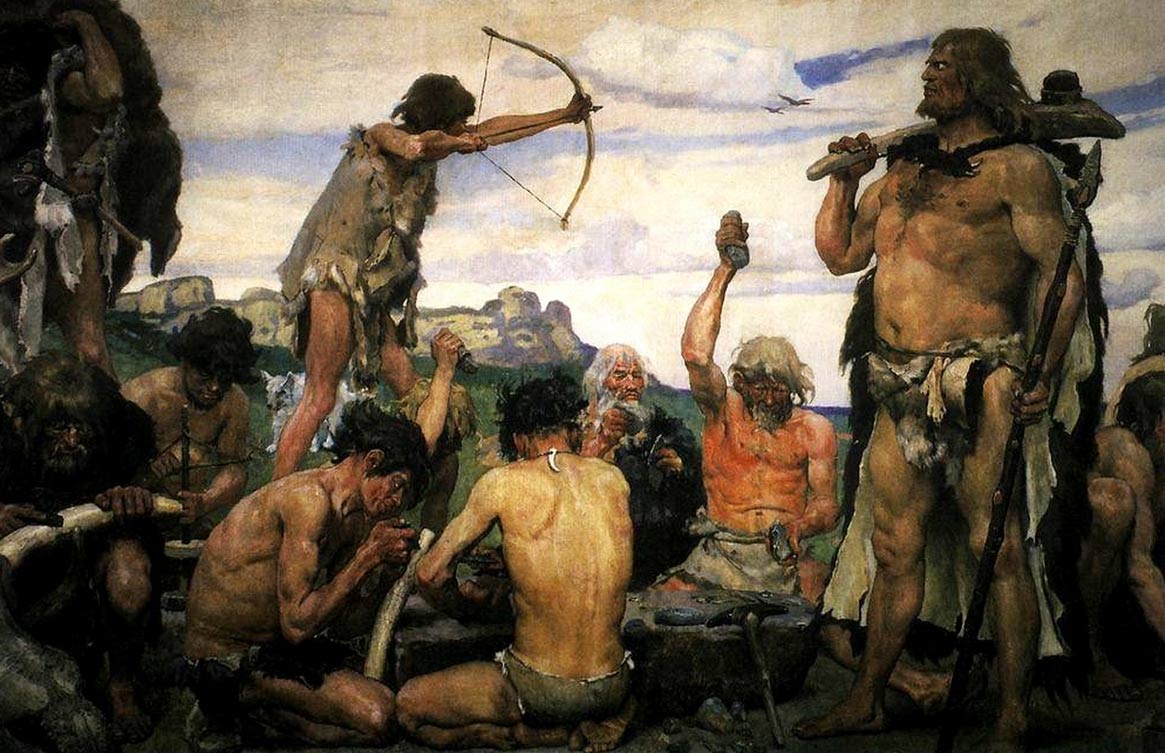 Autumn
Spring
History
Who were the first settlers? (The Stone Age)
History
The Bronze age to the Iron age
Geography
How am I connected to Europe?
Geography
How are the British Isles connected?
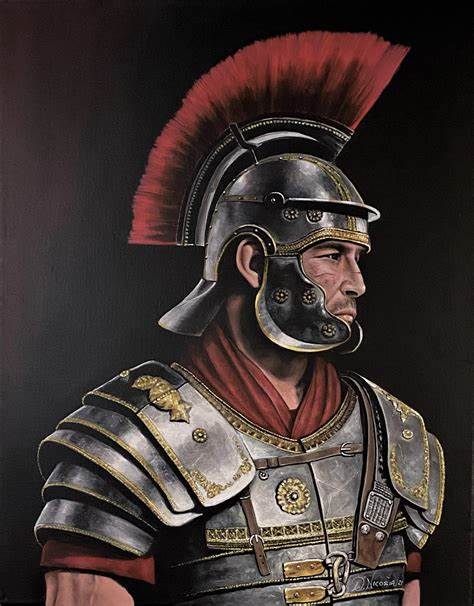 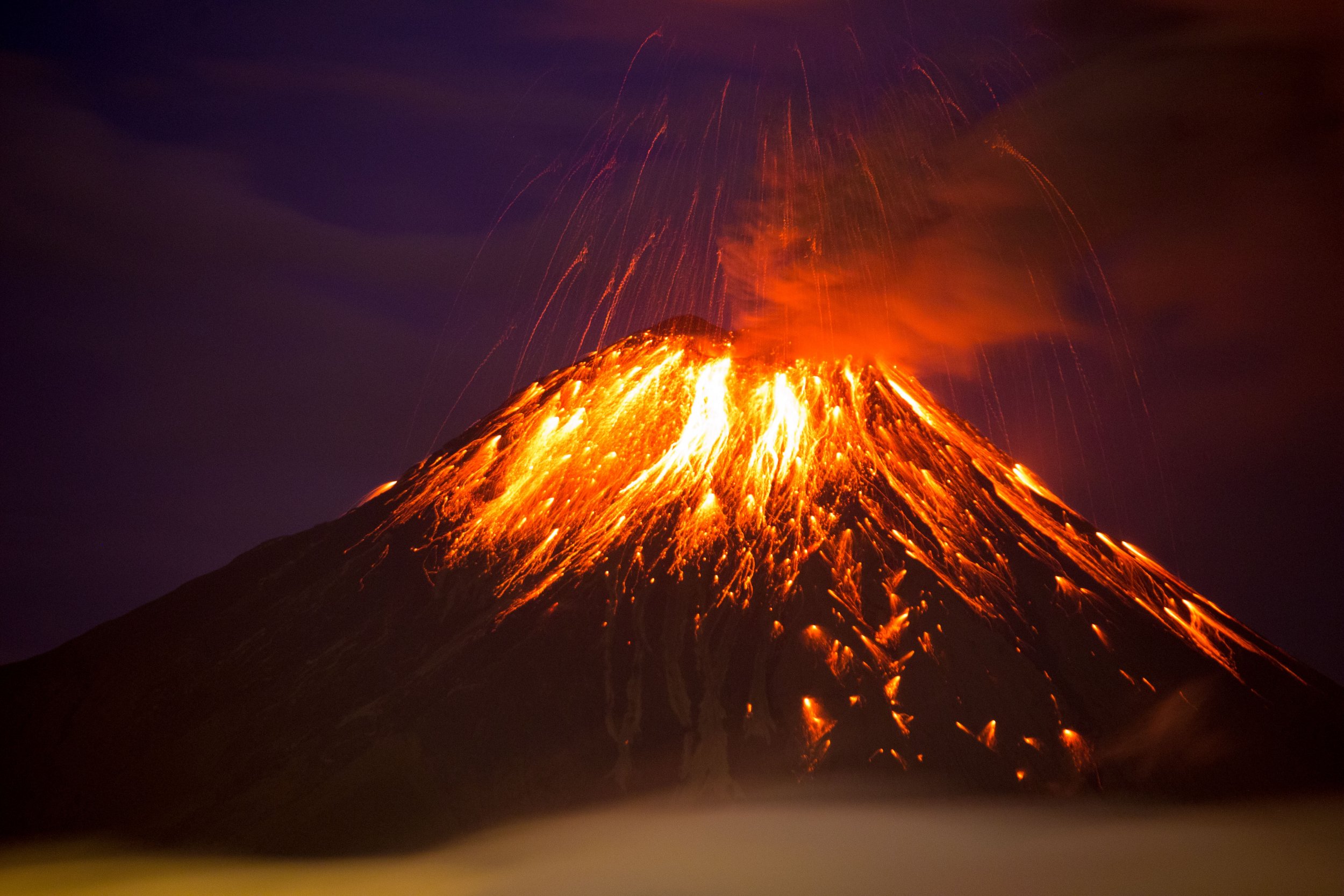 History
Why were the Romans powerful and how did they change the world?
Summer
Geography
Why is the world angry?
Forces
Religious studies
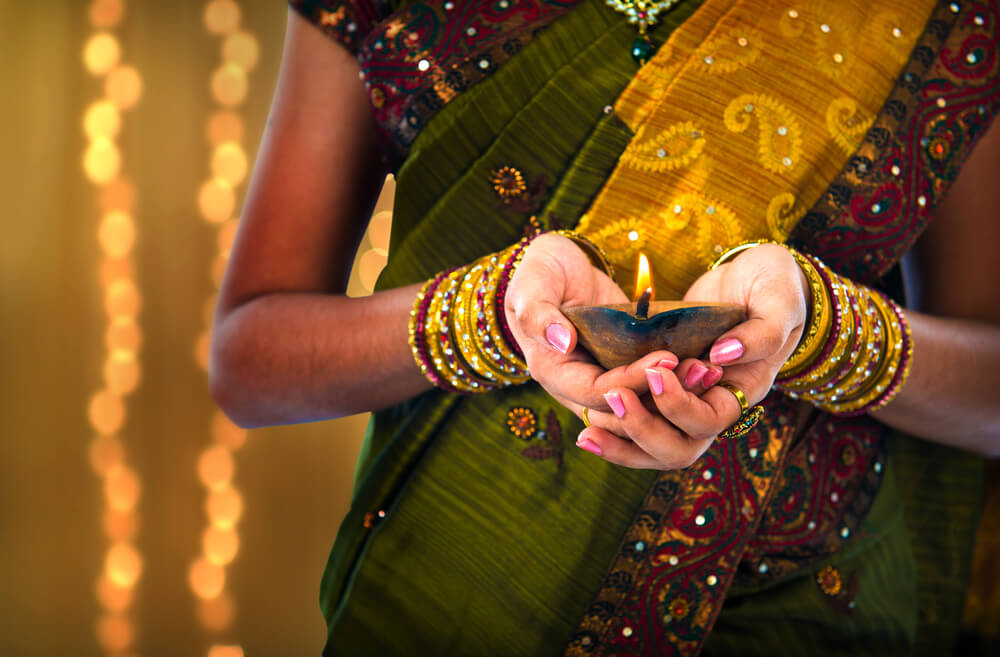 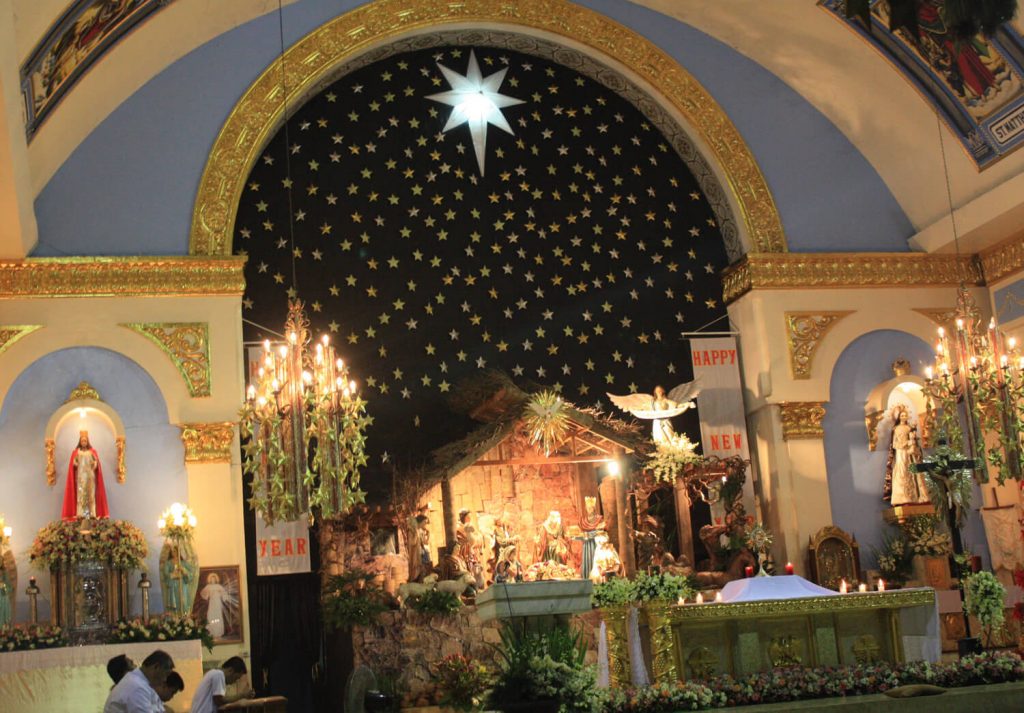 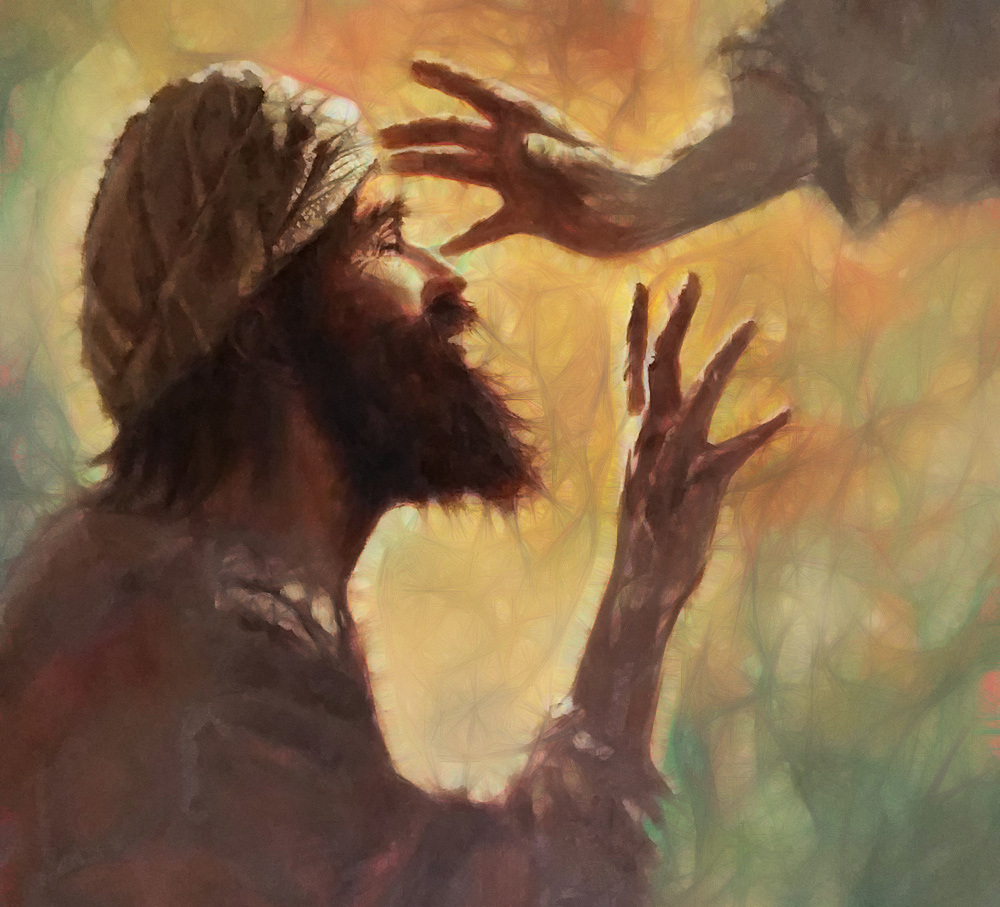 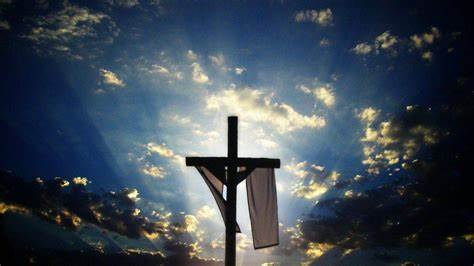 Autumn
Spring
Christianity
Jesus and his miracles
Christianity
The Easter story
Christianity
The meaning of Christmas
Hinduism
Celebrating Diwali
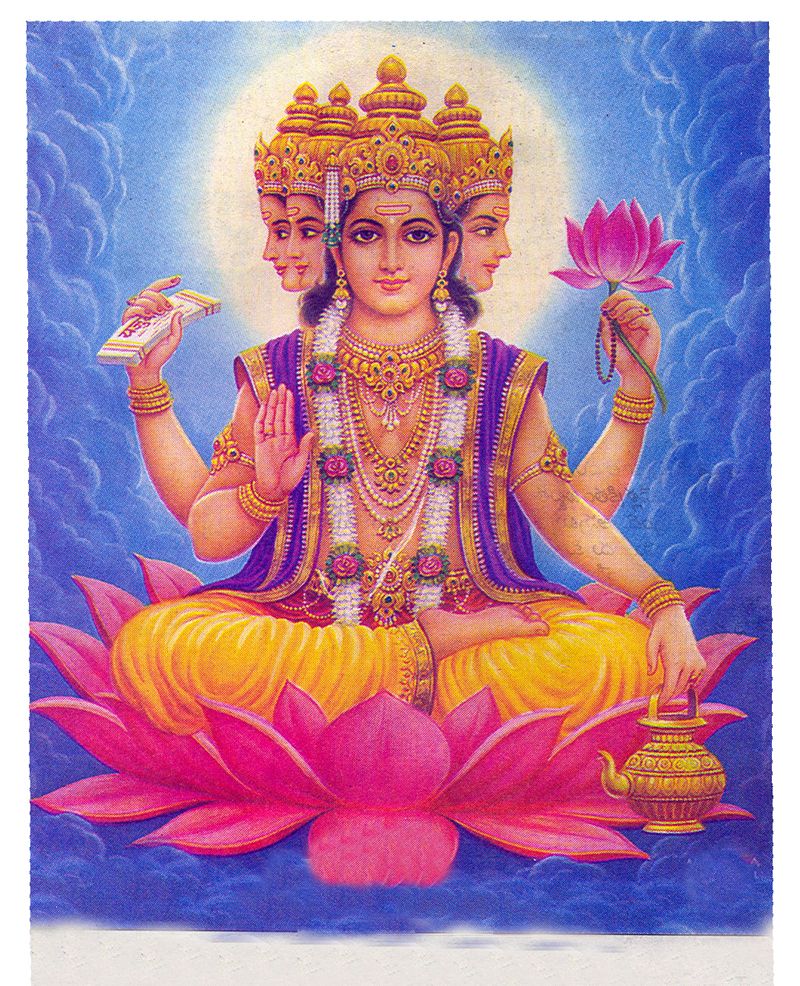 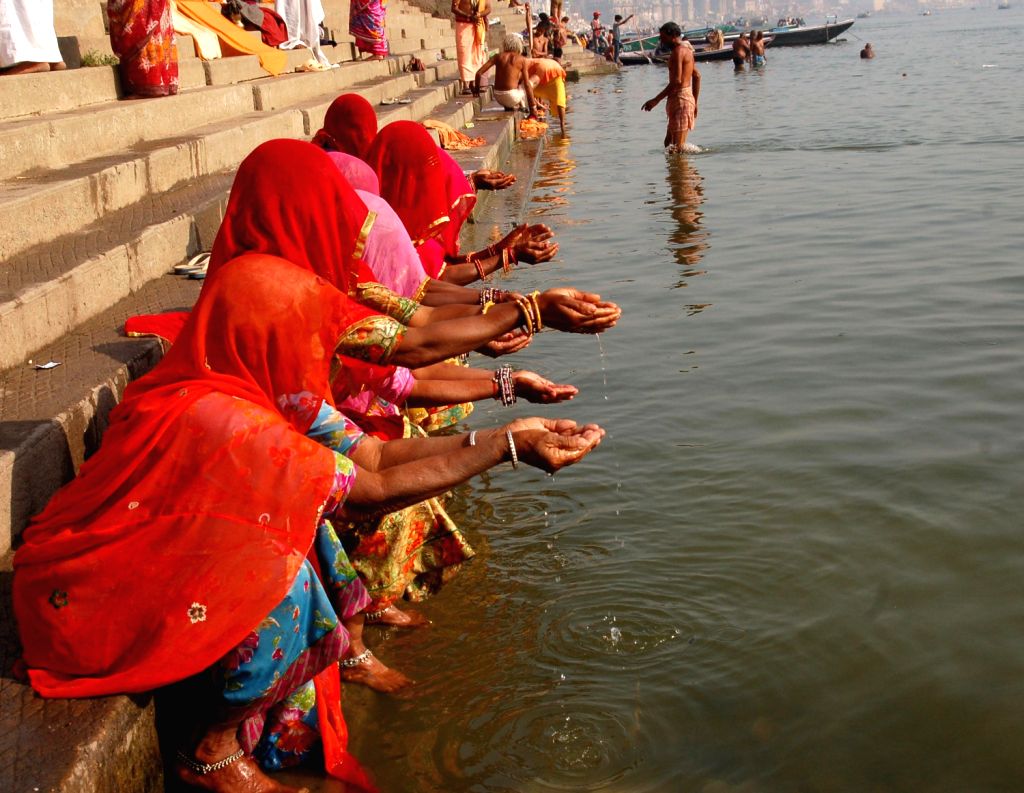 Summer
Hinduism
The River Ganges
Hinduism
Brahman is everywhere
PSHE
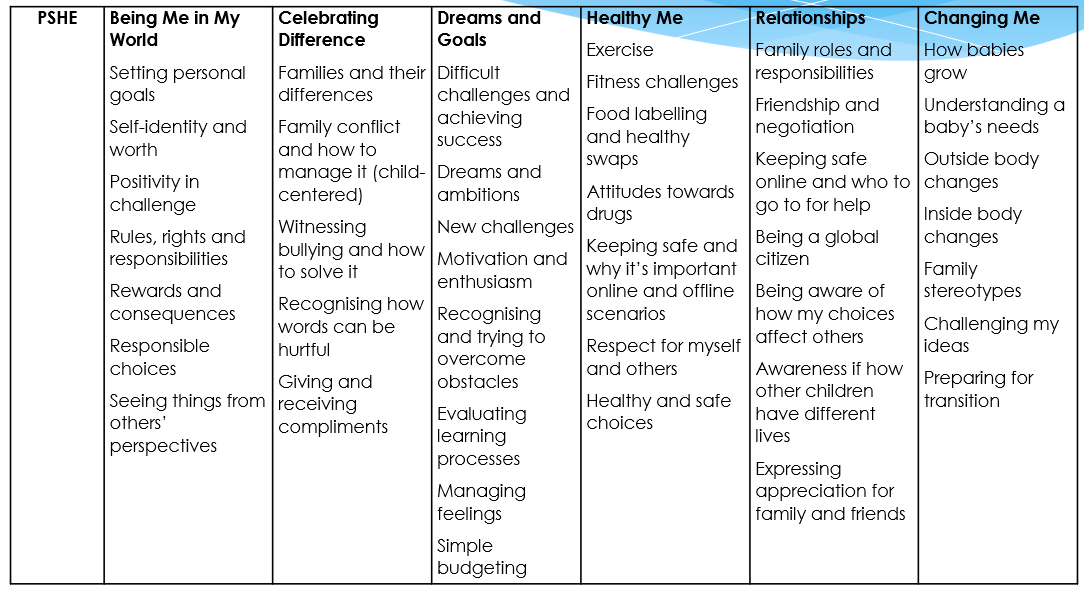 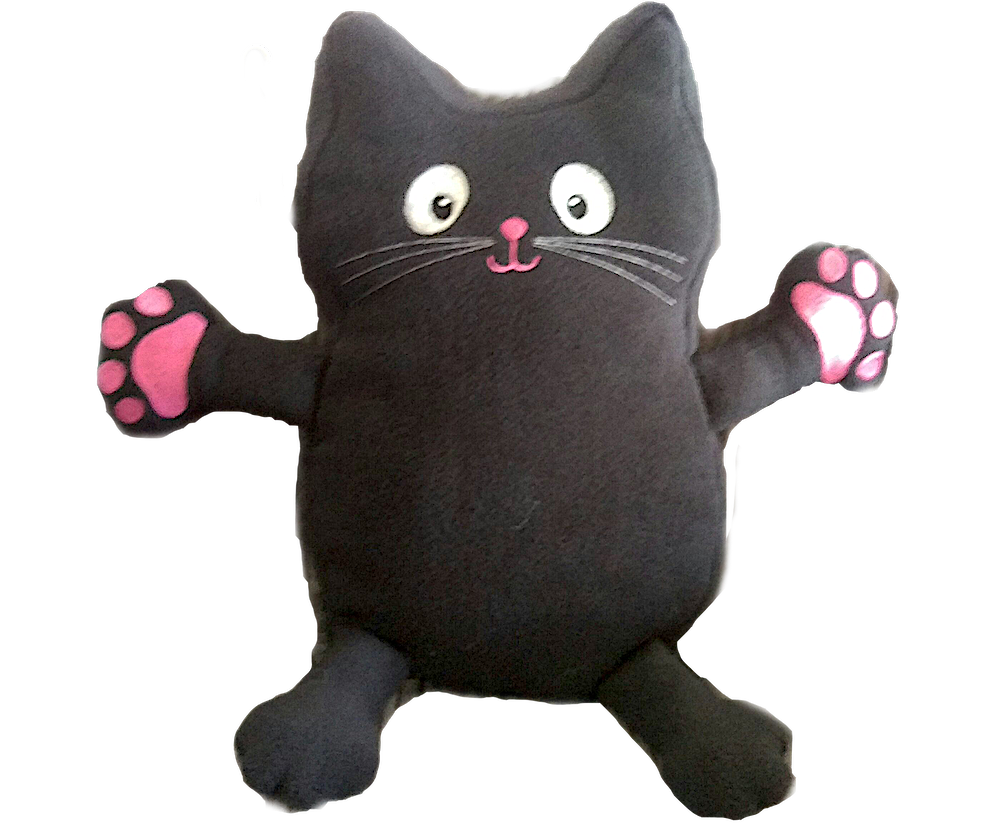 Art and Design and Technology
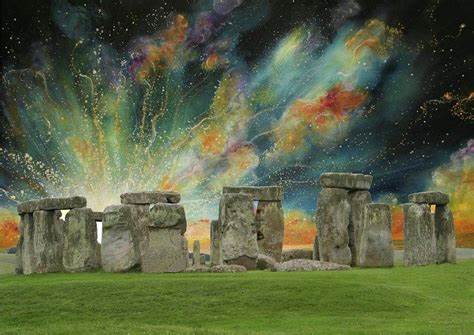 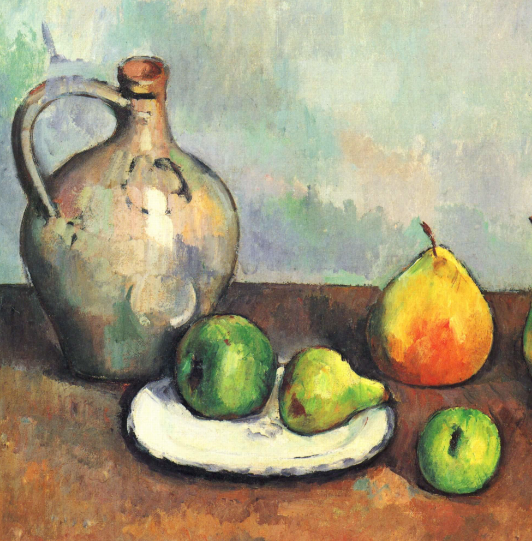 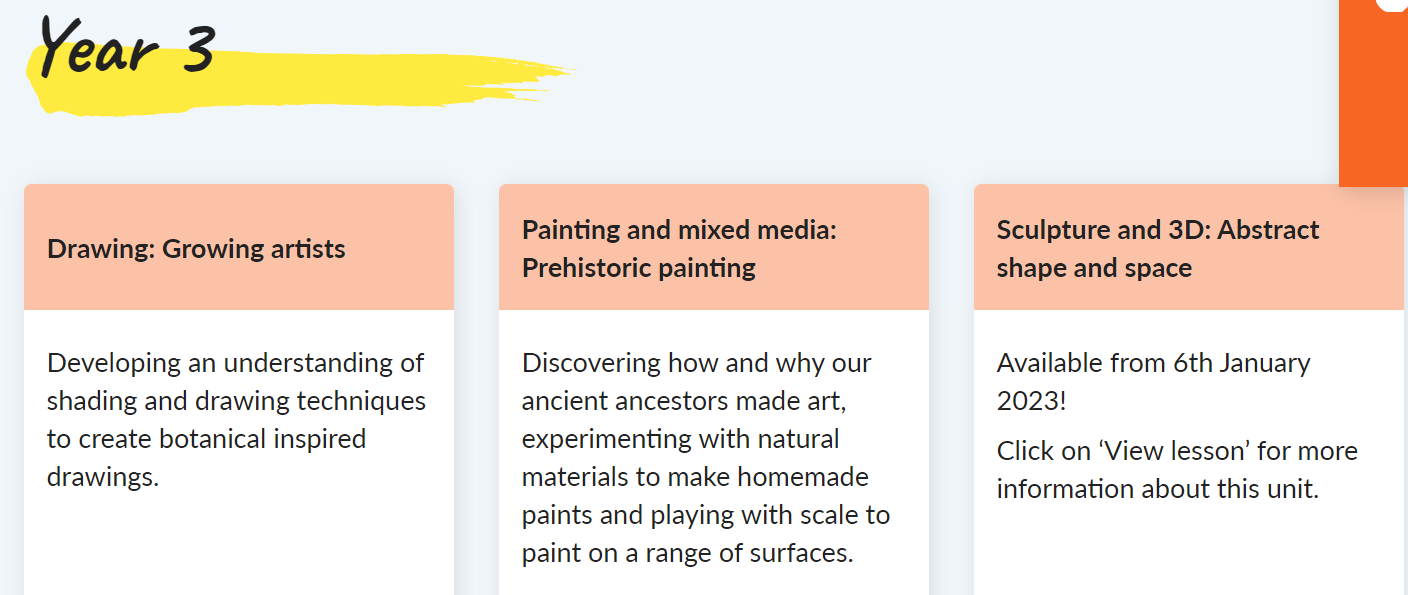 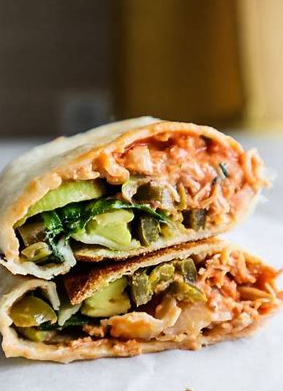 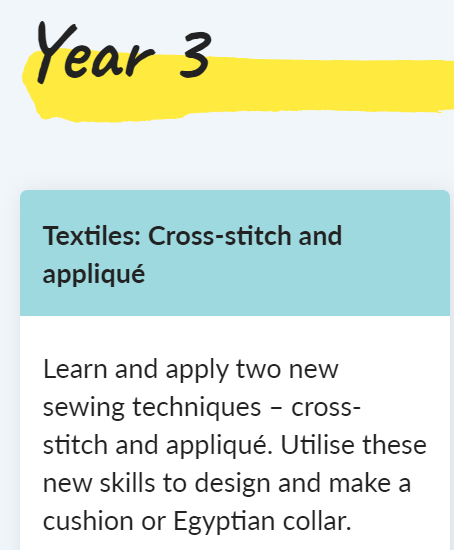 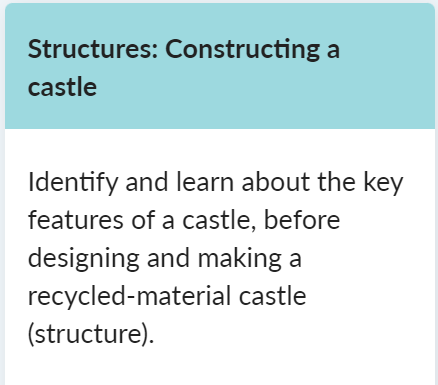 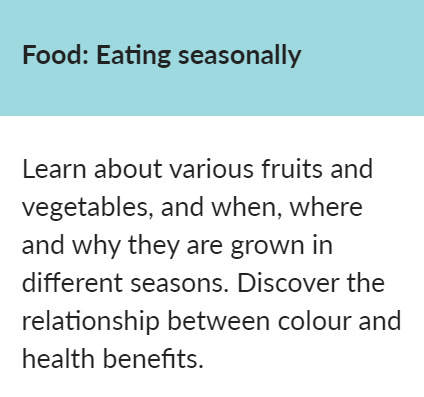 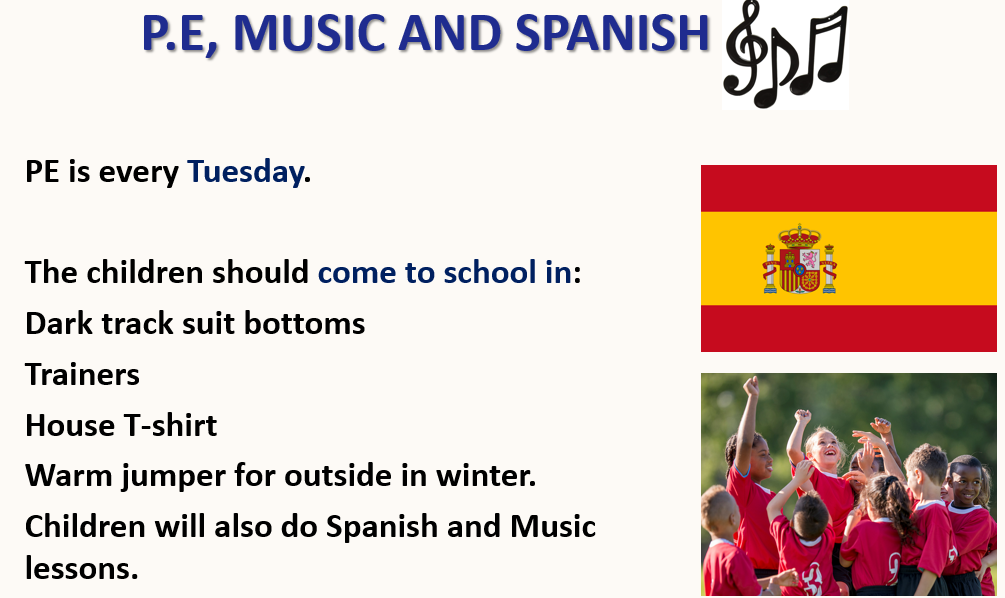 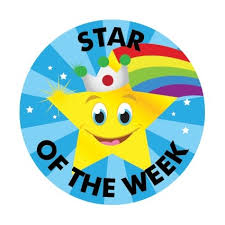 Celebrations Assembly
Every Friday, children attend a Celebrations Assembly.

A ‘Star of the Week’ certificate is given to one child. This award is for making exceptional progress in an area of their learning and/or behaviour.

One child will also be given a ‘Values’ certificate each week for showing the value of the month. 
One child will receive a runner of the week award
One child will be given a Times Table Champion award
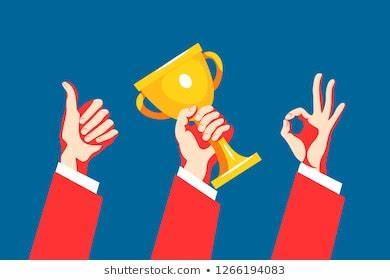 Homework
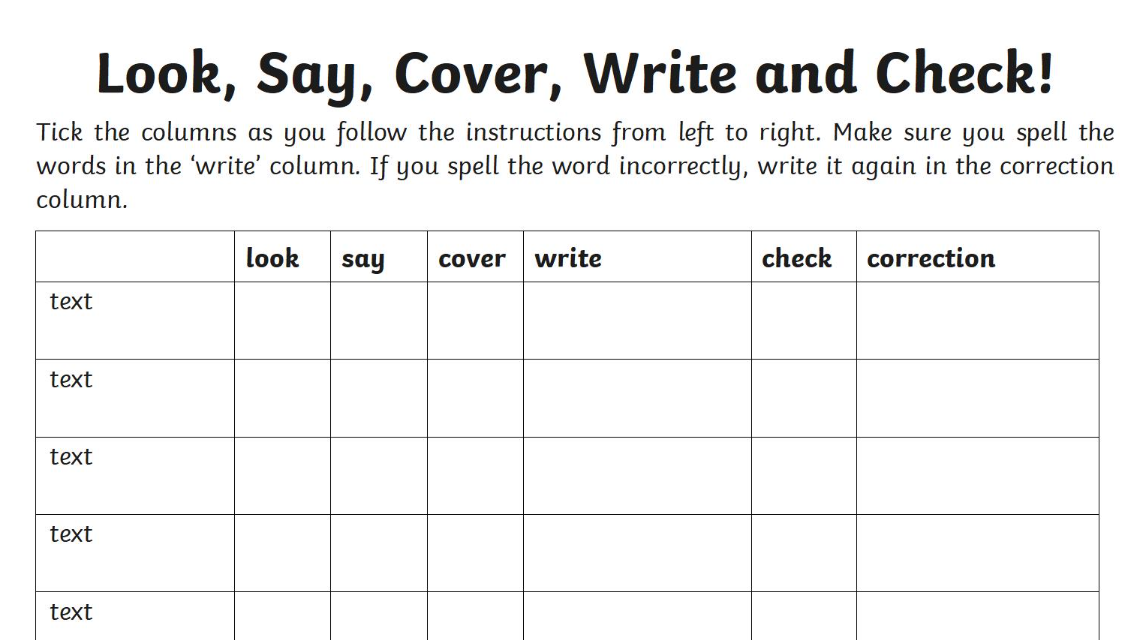 Homework includes:

Homework will be given on a Friday. Please return completed work to school by the following Wednesday. 

Spelling and Times Tables tests will take place weekly.
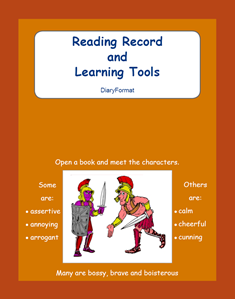 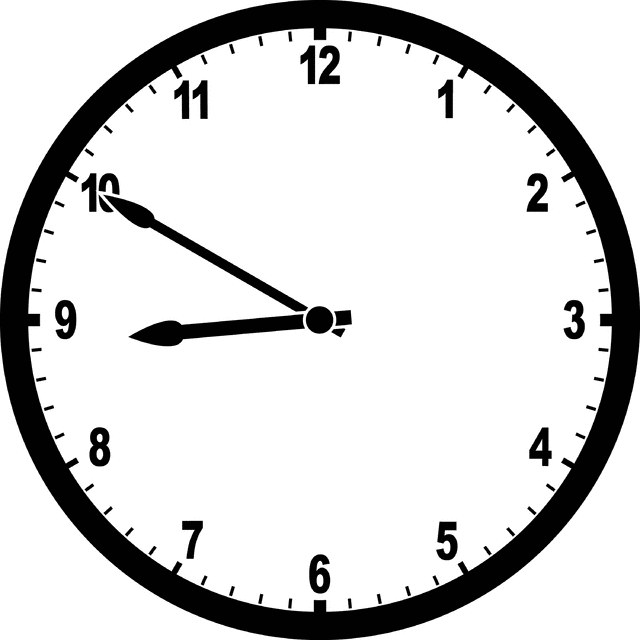 Reminders
School starts at 8:40am. Please ensure that your child arrives on time. 

Please ensure that your child is collected promptly at 3:20pm

If your child is very unwell, please telephone the school on the day they are absent so that the registers can be marked accordingly.

Children are able to bring a piece of fruit for a morning snack.
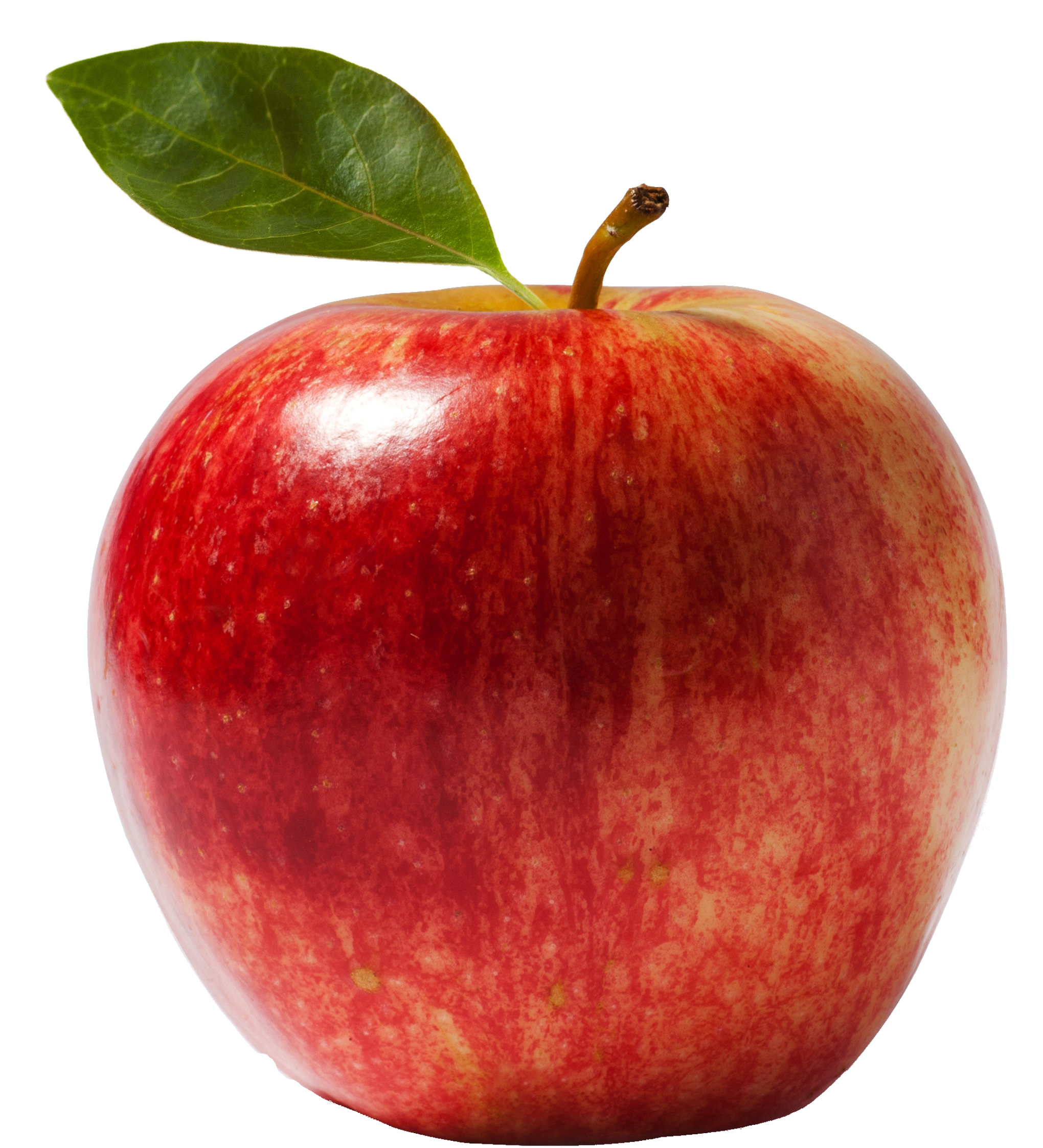 Reminders
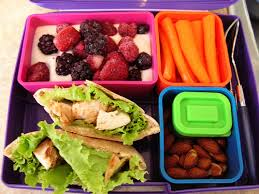 Encourage good learning behaviours. Ensure that your child has a quiet place to do their homework. 

Children should be able to maintain their concentration for a short period of time while they are doing their homework. 

Pack-lunches should be well balanced and healthy. 

Please ensure children are in full school uniform when the come to school. Jewellery is not permitted.
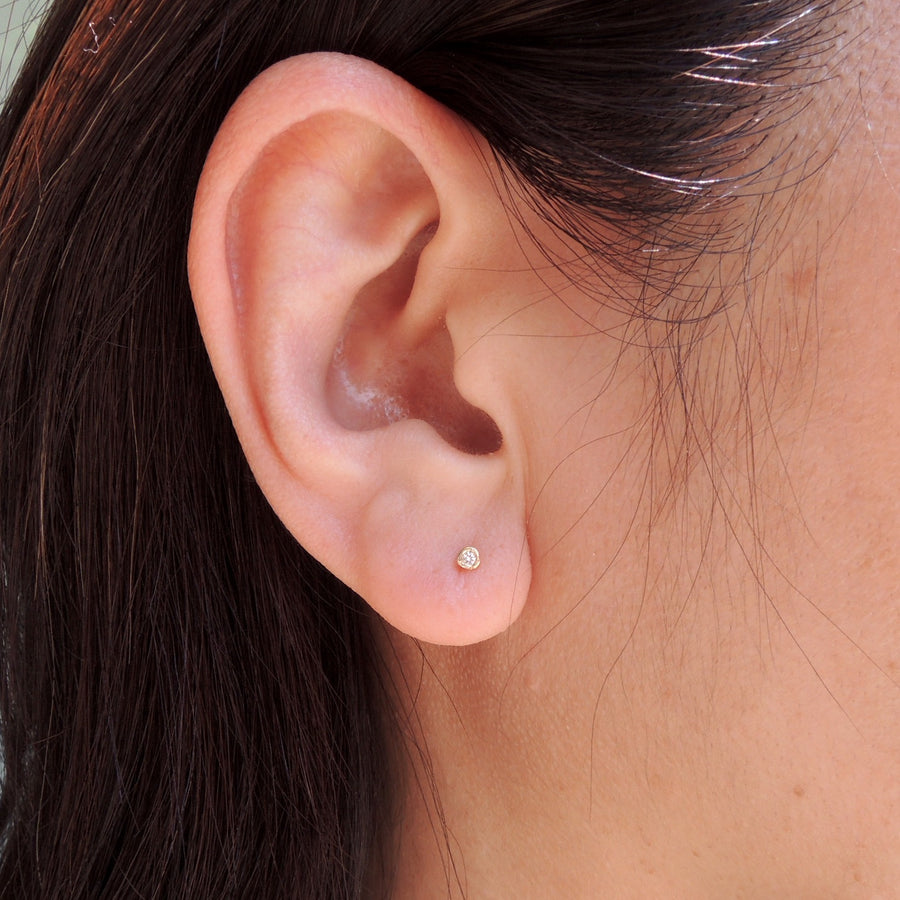 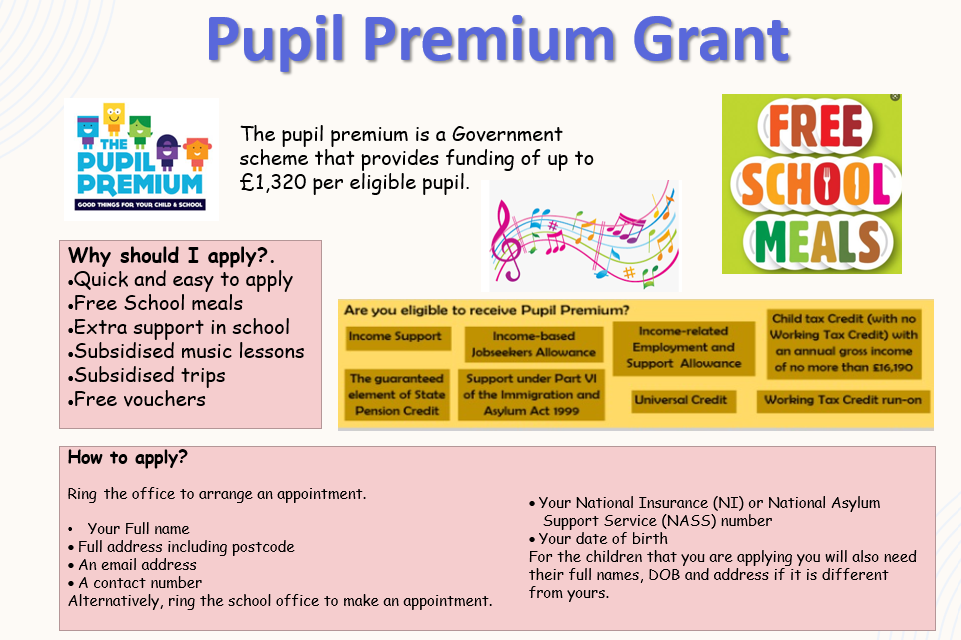 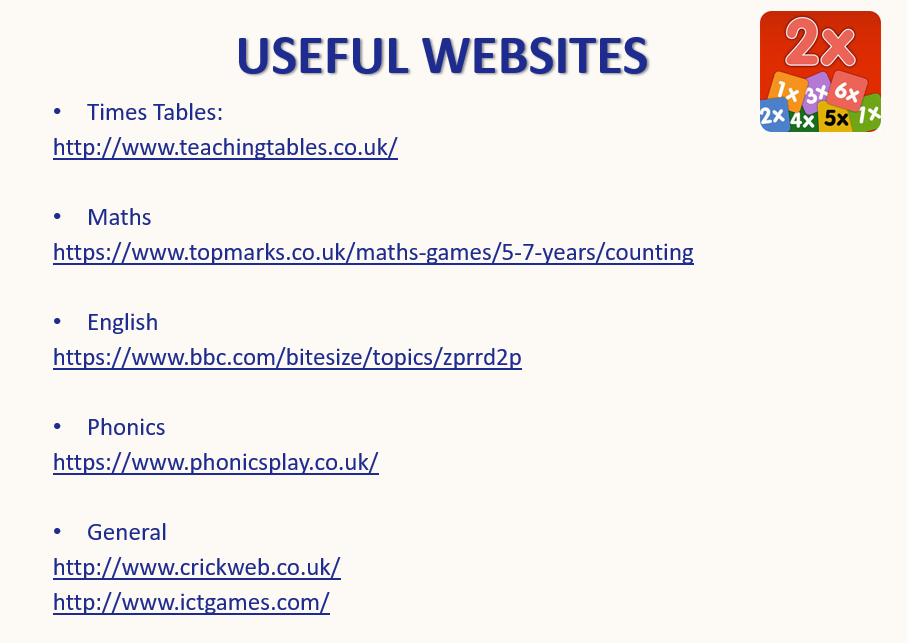 THANK YOU
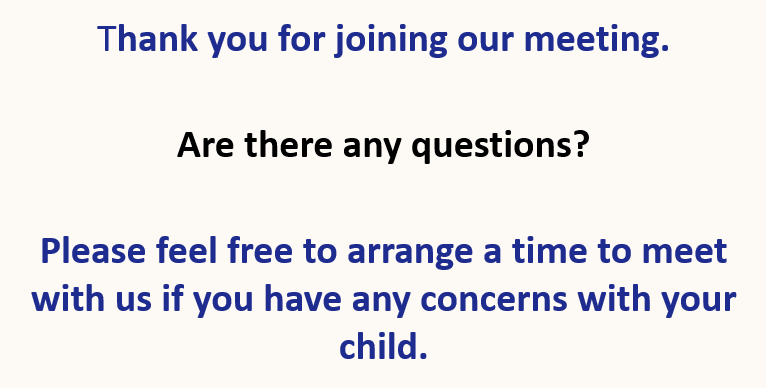